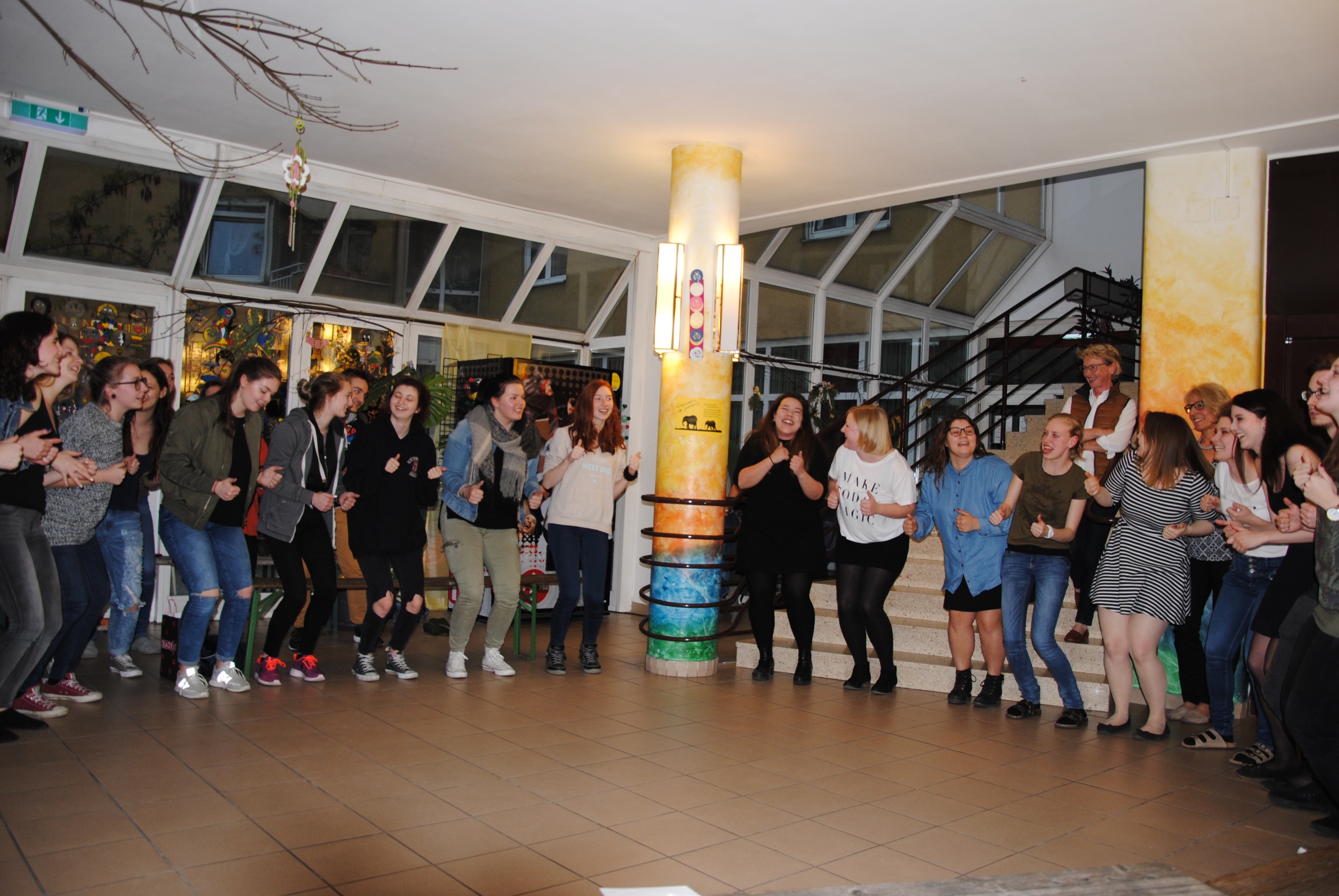 PRAXISSCHÜLERHEIM
Braitnerstraße 6
2500 Baden
Herzlich Willkommen zur virtuellen Vorstellung des Praxisschülerheimes
Stand: 16. November 2021
Unser Team
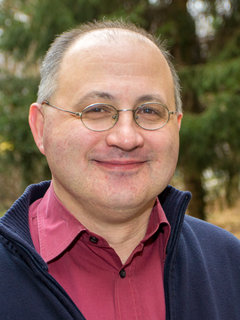 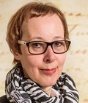 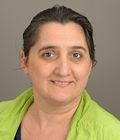 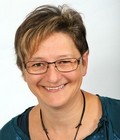 Graf Wolfgang
Frech-Kanatschnig Petra
Krammer Ingrid
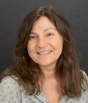 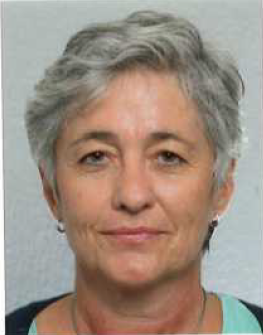 Tieber Gabriele
Ochnitzberger Regina
Regina Pöll
Kolar Angela
Ausgebildete SozialpädagogInnen im Praxisschülerheim (= PXSH)
unterstützen und begleiten die SchülerInnen durch individuelle Betreuung in der Entwicklung von

Sozialkompetenzen
Fachkompetenzen
Personalen Kompetenzen
Praxisschülerheim für …
SchülerInnen mit täglichen, langen Anreisewegen in die Schule.
SchülerInnen mit dem Interesse, sich im Schülerheim für die Berufsausbildung praxisnahe Erfahrungen anzueignen.
SchülerInnen, die in Gemeinschaft den Schulalltag gestalten wollen.
PXSH mit persönlichen und beruflichen Entwicklungsräumen
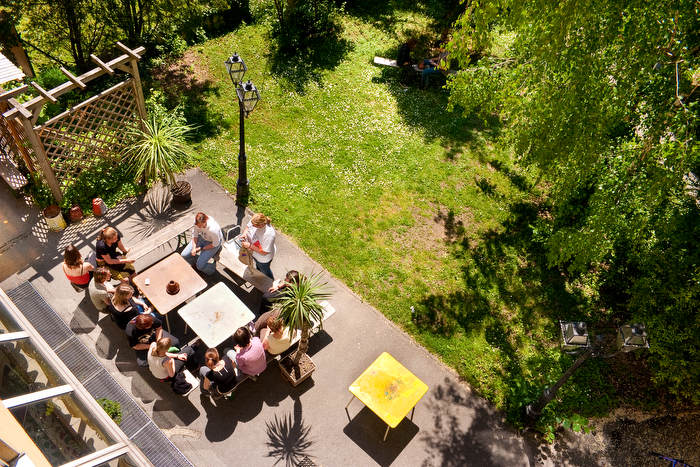 In wertschätzender Atmosphäre
wird in Balance von 
persönlichem Wohlbefinden,
Anforderungen der Schule und 
sozialem Zusammenleben 
in respektvoller Beziehung jede/r 
Einzelne begleitet und gefördert.
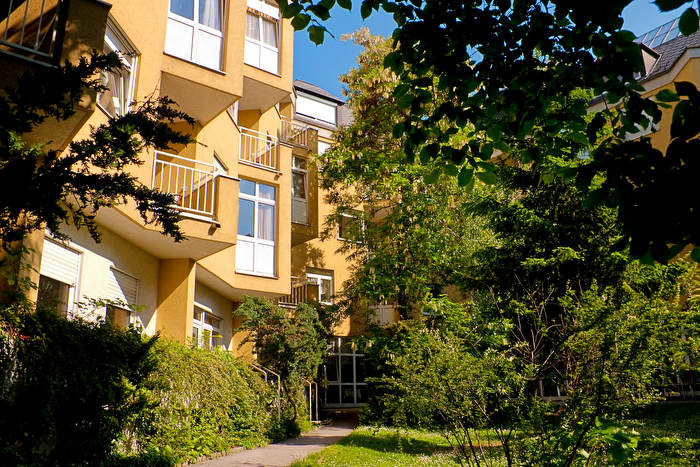 Wohnen
Wohnformen:
 Wohngruppen:   1. + 2. Klassen
 Wohngemeinschaften: ab der 3. Klasse und Kolleg
Gruppenstruktur:
 2-Bettzimmer 
     (Covid-19 Maßnahme)
 Aufenthaltsraum
 Teeküche
 Essraum
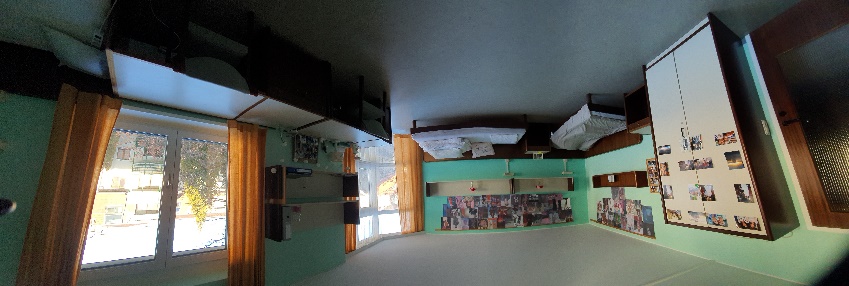 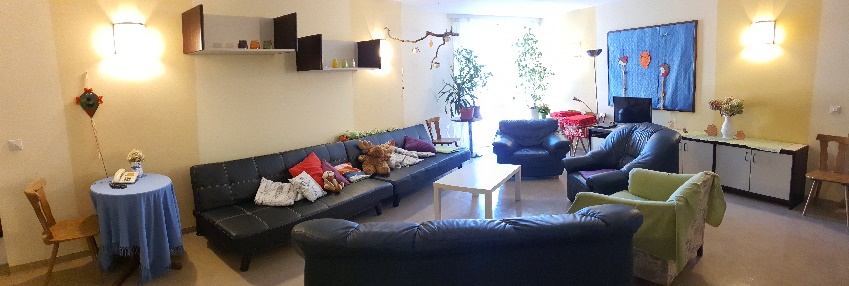 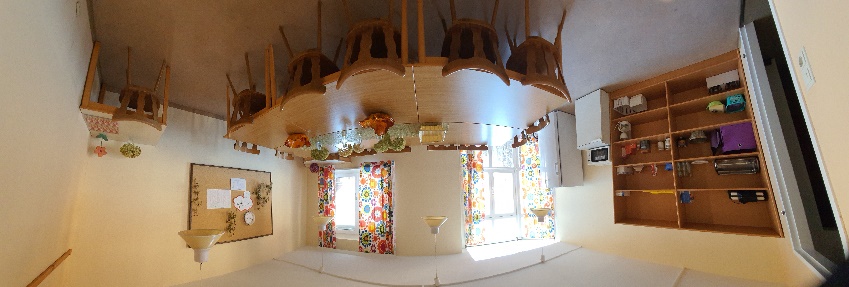 Tagesstruktur
Zeitstruktur durch Stundenplan und Hausordnung gerahmt
z.B.: Mittagessenstermine je nach Stundenplan
(Voranmeldung: Fleischkost/Vegetarische Küche/Diätküche)
Verpflichtendes Abendstudium von 19:00 – 20:30(1. + 2. Klasse)
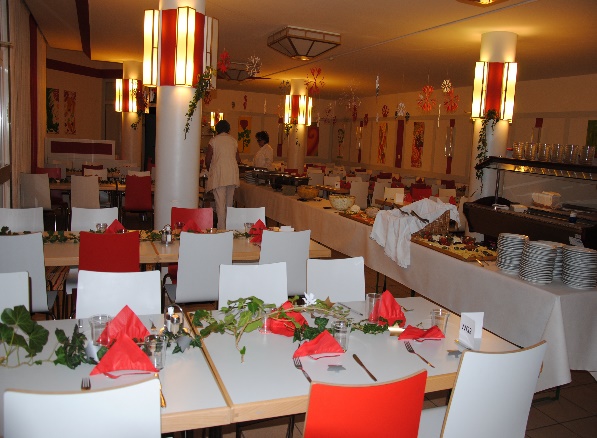 Unterstützung in den schulischen Lernbereichen
Konzentrierte Lernatmosphäre
Unterstützungsangebote zur Organisation der Lernprozesse
Zusammenarbeit mit Schule und Eltern
Bibliothek mit Fachliteratur und Belletristik
Computerarbeitsstellen
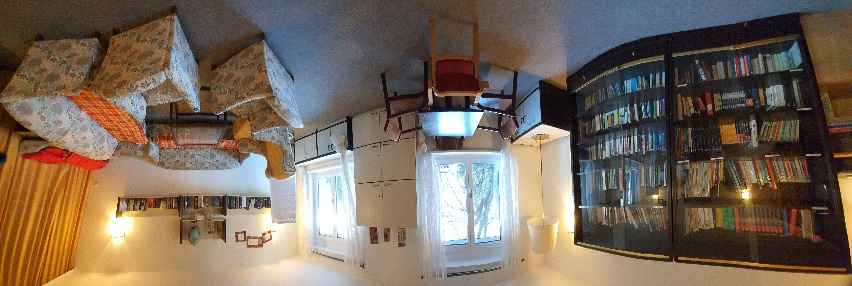 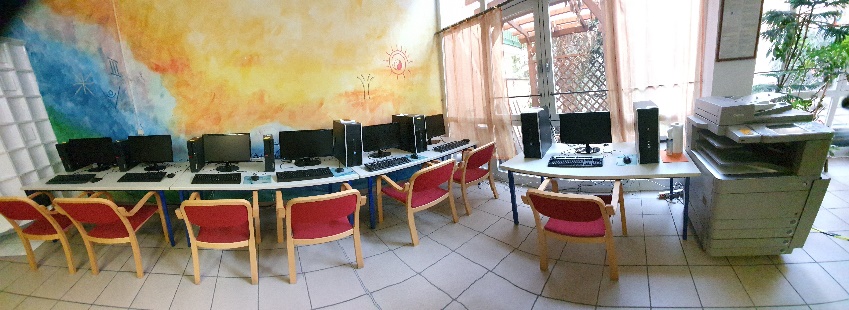 Freizeit
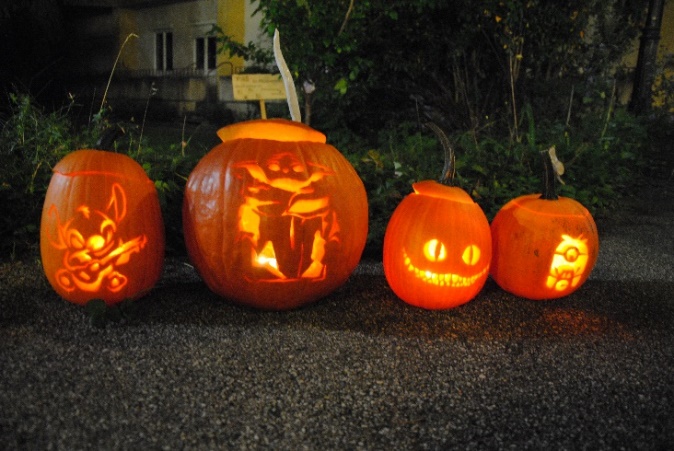 -Ausgänge sind in der Hausordnung geregelt
-Freizeitangebote als Bildungsangebote: 
Sport, Bewegung, Kreativität, Entspannung etc. werden von PädagogInnen geplant und angeleitet -  beispielgebend auch für die spätere Berufspraxis. 
- Freizeit als individuell gestaltbarer Bildungsraum
Freizeitangebote
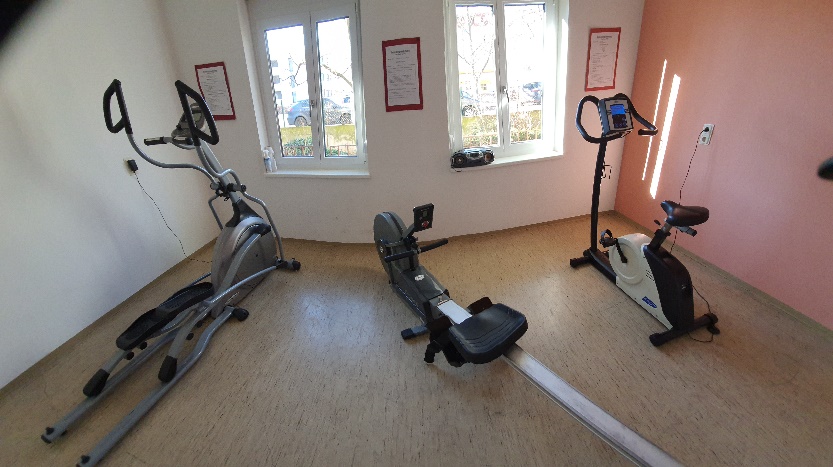 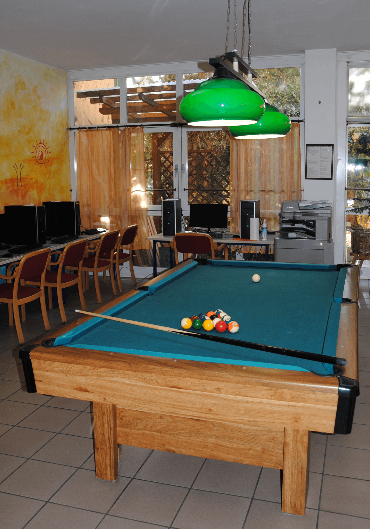 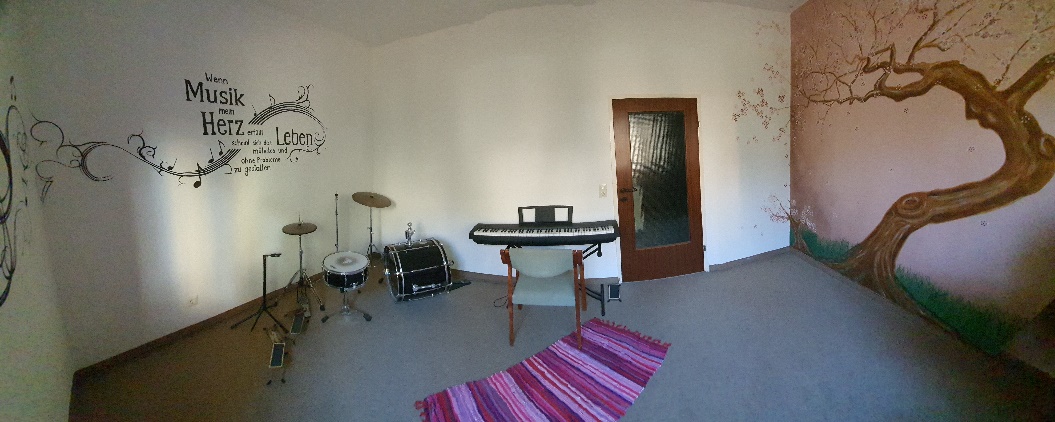 Allgemeine Informationen
Jahresvertrag
Kosten 10 x 312€ (2021/22) (Vollversorgung) per Abbuchungsauftrag
Vollinternat
Fixe Schließzeiten (Jahresplan): Schulautonome Tage, Feiertage, Ferien, jedes zweite Wochenende (2021/22)
Aktuell notwendige Covid-19 Sicherheitsmaßnahmen:
      u.a. Maskenpflicht, Abstandsregelung, Gruppen als 					Haushaltsgemeinschaften
Was noch wichtig ist …
Ausbildungsanforderungen
Positiver Abschluss der 8. Schulstufe (Fünfjährige Form)
Matura bzw. Studienberechtigungsprüfung (Kollegformen)
Positive Eignungsprüfung
Schulärztliche Untersuchung als Teil der EP
zeitgerechte Erbringung aller Dokumente und Unterlagen für die 	Schulanmeldung (s. Homepage)
Eignungsprüfung
Vier Teilgebiete:
Soziale und kommunikative Fähigkeiten 
Sportliche Gewandtheit/Belastbarkeit
Musikalische Bildbarkeit
Schöpferisches Gestalten
Termine der Eignungsprüfung
5-jährige Ausbildung 	1.) Donnerstag, 27. Jänner 2022
    (Bildungsanstalt)		2.) Mittwoch, 02. März 2022

Kolleg/			1.) Donnerstag, 21. April 2022
   Kolleg Berufstätige/	2.) Montag, 27. Juni 2022 
Externistenprüfung	      bei Bedarf: Dienstag, 28. Juni 2022
Wir würden uns freuen, Sie bei
der Eignungsprüfung
am Bundesinstitut begrüßen zu dürfen!
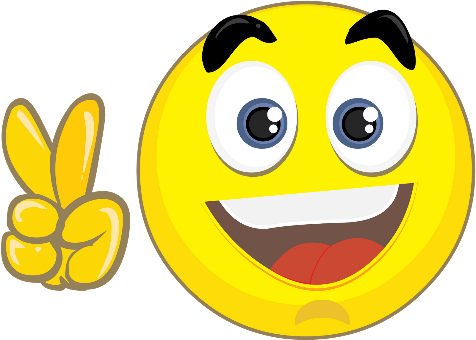